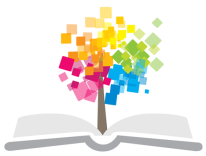 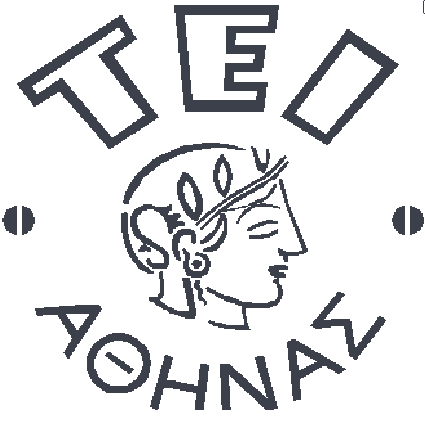 Ανοικτά Ακαδημαϊκά Μαθήματα στο ΤΕΙ Αθήνας
Γενική Κοινωνιολογία
Ενότητα 8: Κοινωνική Αλλαγή

Γεωργία Γούγα
Τμήμα Κοινωνικής Εργασίας
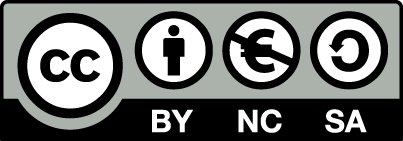 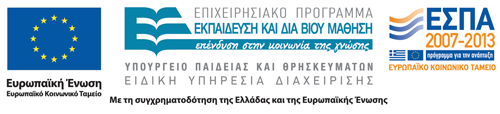 Η ενότητα βασίζεται στο βιβλίο:
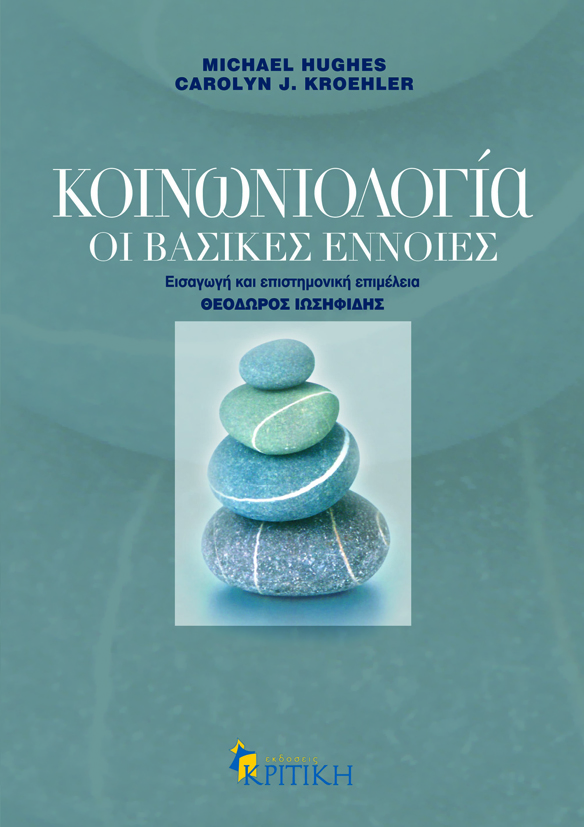 Κοινωνιολογία, Οι Βασικές Έννοιες, Michael Hughes, Carolyn J. Kroehler, Εισαγωγή και επιστημονική επιμέλεια Θεόδωρος Ιωσηφίδης, Εκδόσεις Κριτική, 2007
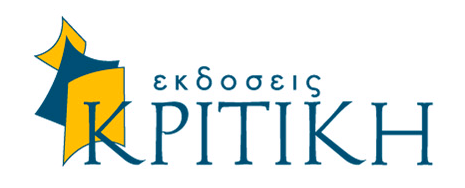 1
Περιεχόμενα
Ένας Κόσμος Συνεχούς Αλλαγής 
Συλλογική Συμπεριφορά
Κοινωνικά Κινήματα
Μελλοντικές Προοπτικές
Ένας Κόσμος Συνεχούς Αλλαγής 1/7
Κοινωνική Αλλαγή
Μείζονες μεταβολές στον πολιτισμό, στις κοινωνικές δομές και στην κοινωνική συμπεριφορά που λαμβάνουν χώρα σταδιακά
Ένας Κόσμος Συνεχούς Αλλαγής 2/7
Τα Αίτια της Κοινωνικής Αλλαγής
Φυσικό Περιβάλλον
Πληθυσμός
Σύγκρουση για τους Πόρους και τις Αξίες
Στήριξη των Αξιών και των Προτύπων
Ένας Κόσμος Συνεχούς Αλλαγής 3/7
Καινοτομία
Ανακάλυψη – προσθήκη νέου στοιχείου στην υπάρχουσα γνώση
Εφεύρεση – αξιοποίηση της υφιστάμενης γνώσης με νέο και καινοτόμο τρόπο
Διάχυση – η διαδικασία μέσω της οποίας μεταβιβάζονται ή μεταδίδονται τα πολιτισμικά χαρακτηριστικά και στοιχεία από μια κοινωνία ή κοινωνική ομάδα σε μια άλλη
Ένας Κόσμος Συνεχούς Αλλαγής 4/7
Τα Μέσα Μαζικής Επικοινωνίας
Η διαδικασία της διάχυσης διευκολύνεται από τη συνεχή ροή πληροφοριών μέσω των ΜΜΕ, οι οποίες δεν γνωρίζουν εθνικά, ταξικά ή οικονομικά σύνορα
Ένας Κόσμος Συνεχούς Αλλαγής 5/7
Προσεγγίσεις για την Κοινωνική Αλλαγή
Εξελικτικές Προσεγγίσεις
Κυριαρχούσαν στην κοινωνιολογική σκέψη τον 19ο αιώνα
Οι σύγχρονες θεωρίες ακολουθούν μια πολυγραμμική προσέγγιση
Ένας Κόσμος Συνεχούς Αλλαγής 6/7
Κυκλικές Προσεγγίσεις
Εξέταση των σταδίων ακμής και παρακμής των πολιτισμών
Toynbee – οι πολιτισμοί ακμάζουν καθώς προσπαθούν να αντεπεξέλθουν σε προκλήσεις
Λειτουργικές Προσεγγίσεις
Πολιτισμική υστέρηση – ο μη υλικός πολιτισμός καλείται να προσαρμοστεί ή να αντιδράσει στις αλλαγές που συντελούνται στον υλικό πολιτισμό, οπότε προκύπτει μια χρονική ανακολουθία
Ένας Κόσμος Συνεχούς Αλλαγής 7/7
Συγκρουσιακές Προσεγγίσεις
Η βασική πηγή της κοινωνικής αλλαγής είναι οι συγκρούσεις ανάμεσα σε ανταγωνιστικές ομάδες
Συλλογική Συμπεριφορά 1/13
Συλλογικές συμπεριφορές – κοινοί και σχετικά αυθόρμητοι και ανοργάνωτοι τόποι σκέψης, συναισθήματος και συμπεριφοράς που αναπτύσσονται μεταξύ μεγάλων αριθμών ανθρώπων
Συλλογική Συμπεριφορά 2/13
Μορφές Συλλογικής Συμπεριφοράς
Φήμες – οι δύσκολα επαληθεύσιμες πληροφορίες που διαδίδονται ταχύτατα από στόμα σε στόμα
Συλλογική Συμπεριφορά 3/13
Μόδες και Εφήμερες Τάσεις
Μόδα – μια συνήθεια με μικρή διάρκεια, η οποία κατακτά ένα μεγάλο μέρος της κοινωνίας 
Εφήμερη τάση – μια συνήθεια με μικρή διάρκεια, την οποία ακολουθεί μια συγκεκριμένη ομάδα του πληθυσμού 
Μανία – οι εφήμερες τάσεις που εξελίσσονται σε πάθη
Συλλογική Συμπεριφορά 4/13
Μαζική υστερία – η ταχύτατη εξάπλωση συμπεριφορών που χαρακτηρίζονται από τη μετάδοση αισθημάτων φόβου και άγχους από τον έναν άνθρωπο στον άλλον και συνήθως συνδέονται με κάποια μυστηριώδη δύναμη
Πανικός – ανορθολογικές αλλά και ασυντόνιστες αλλά συλλογικές ενέργειες των ανθρώπων, τις οποίες προκαλεί η παρουσία κάποιας άμεσης και σοβαρής απειλής
Συλλογική Συμπεριφορά 5/13
Πλήθος – περιστασιακό και σχετικά ανοργάνωτο σύνολο ανθρώπων, οι οποίοι βρίσκονται συγκεντρωμένοι την ίδια στιγμή στον ίδιο τόπο
Ευκαιριακό ή συγκυριακό πλήθος – συγκεντρωμένο σύνολο ατόμων που έχουν ως συνδετικό στοιχείο μόνο το ότι έτυχε να παρακολουθούν μαζί κάποιο γεγονός
Συμβατικό ή θεσμοποιημένο πλήθος – σύνολο ατόμων που έχουν συγκεντρωθεί για έναν συγκεκριμένο σκοπό. Συνήθως η συμπεριφορά τους ακολουθεί παγιωμένους κανόνες
Συλλογική Συμπεριφορά 6/13
Εκφραστικό πλήθος – σύνολο ατόμων που συγκεντρώθηκαν για να πετύχουν την έντονη διέγερσή τους και την προσωπική τους ικανοποίηση (π.χ. σε ένα θρησκευτικό ή μουσικό φεστιβάλ)
Ενεργό πλήθος – ασταθές σύνολο από άτομα που βρίσκονται σε έξαλλη κατάσταση και συμμετέχουν σε αναταραχές, λεηλασίες ή άλλες μορφές επιθετικής συμπεριφοράς όπου καταργούνται τα καθιερωμένα πρότυπα και κανόνες
Συλλογική Συμπεριφορά 7/13
Κοινά Χαρακτηριστικά των Τύπων του Πλήθους:
Υποβλητικότητα ή υποβολή – Η συμπεριφορά των ατόμων που συμμετέχουν στο πλήθος δεν διέπεται από συμβατικά πρότυπα
Απεξατομίκευση – Ψυχολογική κατάσταση μειωμένης αίσθησης ταυτότητας και αυτοσυνείδησης
Αίσθηση του άτρωτου – Τα άτομα που συμμετέχουν σε πλήθη νιώθουν πολλές φορές ότι αποκτούν μεγαλύτερη δύναμη και ότι είναι άτρωτα
Συλλογική Συμπεριφορά 8/13
Προϋποθέσεις της Συλλογικής Συμπεριφοράς
Neil Smelser
Προστιθέμενη αξία – η οικονομική αξία που προστίθεται στα βιομηχανικά προϊόντα καθώς αυτά περνούν από τα διάφορα στάδια της παραγωγικής διαδικασίας
Συλλογική Συμπεριφορά 9/13
Μοντέλο της Προστιθέμενης Αξίας
Δομική συντελεστικότητα – κοινωνικές συνθήκες που πρέπει να προηγηθούν της εμφάνισης ενός συγκεκριμένου τύπου συλλογικής συμπεριφοράς
Δομική ένταση – κατάσταση στην οποία σημαντικές πτυχές του κοινωνικού συστήματος «απορυθμίζονται»
Ανάπτυξη και Διάδοση μιας Γενικευμένης Πεποίθησης
Πρέπει οι άνθρωποι να ορίσουν μια κατάσταση ως προβληματική και ότι χρήζει αντιμετώπισης
Συλλογική Συμπεριφορά 10/13
Επιταχυντικοί Παράγοντες
Κάποιο γεγονός πρέπει να υπάρξει για να δώσει το έναυσμα για την εκδήλωση της συλλογικής δράσης
Κινητοποίηση των Συμμετεχόντων 
Η συλλογική συμπεριφορά προϋποθέτει την ύπαρξη ατόμων πρόθυμων να συμμετάσχουν
Η Λειτουργία του Κοινωνικού Ελέγχου 
Ανασταλτικός παράγοντας που αποτρέπει, παρεμβάλλεται, εκτρέπει ή απαγορεύει τη συσσώρευση των άλλων παραγόντων
Συλλογική Συμπεριφορά 11/13
Αξιολόγηση του Μοντέλου της Προστιθέμενης Αξίας
Χρήσιμο εργαλείο, που αναδεικνύει την πολυπλοκότητα της συλλογικής συμπεριφοράς
Ορισμένες μορφές συμπεριφοράς του πλήθους ερμηνεύονται καλύτερα από άλλα μοντέλα
Συλλογική Συμπεριφορά 12/13
Ερμηνείες της Συμπεριφοράς του Πλήθους
Θεωρία της Μετάδοσης – εστιάζει στον ρόλο που παίζουν τα συναισθήματα, οι στάσεις και οι δράσεις, που μεταδίδονται ταχύτατα και άκριτα μεταξύ των ατόμων που συμμετέχουν σε ένα πλήθος
Θεωρία της Σύγκλισης – στα πλήθη συμμετέχουν άτομα με παρόμοιες τάσεις και ορμές, τα οποία είναι κάθε άλλο παρά αντιπροσωπευτικά της ευρύτερης κοινωνίας
Συλλογική Συμπεριφορά 13/13
Θεωρία της Ανάδυσης Κανόνων (Emergent-Norm Theory) – τα μέλη ενός πλήθους αναπτύσσουν νέα πρότυπα συμπεριφοράς και στη συνέχεια τα επιβάλλουν, επιβραβεύοντας τη συμμόρφωση και απαγορεύοντας τις αποκλίσεις
Αξιολόγηση των Προσεγγίσεων 
Διαφορετικές ερμηνείες για τη συμπεριφορά του πλήθους, χωρίς όμως η μία προσέγγιση να αποκλείει τις άλλες
Και οι τρεις προσεγγίσεις αποτελούν χρήσιμα εργαλεία για την κατανόηση της συμπεριφοράς του πλήθους
Κοινωνικά Κινήματα 1/9
Κοινωνικό Κίνημα – η δυναμική και οργανωμένη προσπάθεια ενός μεγάλου αριθμού ανθρώπων που θέλουν να επιφέρουν ή να αποτρέψουν κάποια κοινωνική αλλαγή
Κοινωνικά Κινήματα 2/9
Τα Αίτια των Κοινωνικών Κινημάτων 
Προσεγγίσεις που Εστιάζουν στην Αποστέρηση 
Σχετική αποστέρηση – η απογοήτευση που προκαλεί στον άνθρωπο η απόσταση ανάμεσα στα όσα κατέχει και στα όσα προσδοκά ή νιώθει ότι δικαιούται
Κοινωνικά Κινήματα 3/9
Προσεγγίσεις που Εστιάζουν στην Κινητοποίηση των Πόρων 
Η κοινωνική δυσαρέσκεια είναι λίγο έως πολύ ένα σταθερό και ενδημικό στοιχείο όλων των σύγχρονων κοινωνιών
Οι ηγέτες των κινημάτων πρέπει να κάνουν τα νυν και τα υποψήφια μέλη να πιστέψουν στους σκοπούς του κινήματος και να νιώσουν ηθικά δεσμευμένα απέναντί του
Κοινωνικά Κινήματα 4/9
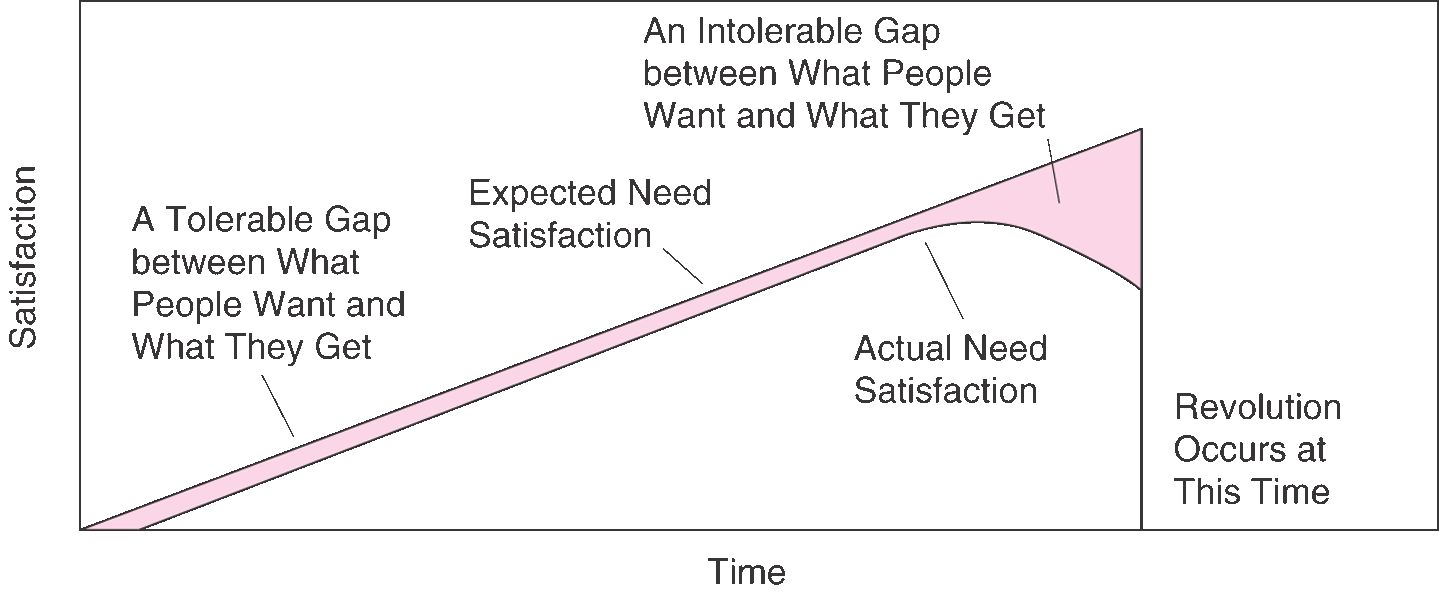 Μη ανεκτή απόκλιση ανάμεσα στις προσδοκίες και την πραγματική κατάσταση των ανθρώπων
Ικανοποίηση
Αναμονή εκπλήρωσης της προσδοκίας
Ανεκτή απόκλιση ανάμεσα στις προσδοκίες και την πραγματική κατάσταση των ανθρώπων
Εκπλήρωσης της προσδοκίας
Εκδήλωση της επανάστασης
Χρόνος
Η Θεωρία της Καμπύλης J του Davies για τις Επαναστάσεις
Πηγή:  Προσαρμογή από το James C. Davies, “Toward a Theory of Revolution,” 
American Sociological Review, τομ. 27, Φεβρουάριος 1962, σχ. 1, σελ. 6.
Σχήμα 13.2
Κοινωνικά Κινήματα 5/9
Τύποι Κοινωνικών Κινημάτων
Ιδεολογία – Ένα σύνολο ιδεών που παρέχει στα άτομα ένα θεωρητικό υπόβαθρο για τους σκοπούς και τον λόγο ύπαρξης του κινήματος. Εξασφαλίζει επίσης ένα σχέδιο δράσης και τα επιχειρήματα με τα οποία μπορούν να απορρίψουν τις υφιστάμενες συνθήκες και διευθετήσεις
Κοινωνικά Κινήματα 6/9
Επαναστατικό κίνημα – επιδιώκει την ανατροπή του υφιστάμενου συστήματος αξιών
Μεταρρυθμιστικό κίνημα – αποσκοπεί στη βελτίωση της εφαρμογής του υφιστάμενου αξιακού συστήματος
Κοινωνικά Κινήματα 7/9
Κινήματα αντίστασης – μάχονται για την αποτροπή των κοινωνικών μεταβολών ή για την ανατροπή ήδη θεσπισμένων αλλαγών 
Εκφραστικά κινήματα – ενδιαφέρονται λιγότερο για τις θεσμικές αλλαγές και επιδιώκουν κυρίως την εσωτερική αναγέννηση ή ανανέωση των ανθρώπων
Κοινωνικά Κινήματα 8/9
Κοινωνική Επανάσταση
Κοινωνική επανάσταση – η ανατροπή των ταξικών και κρατικών δομών μιας κοινωνίας και η αντικατάστασή τους από νέες κοινωνικές διευθετήσεις
Φυσική ιστορία των επαναστάσεων – άποψη ότι οι κοινωνικές επαναστάσεις περνούν από κοινά στάδια και εμφανίζουν ομοιότητες στην πορεία και την εξέλιξή τους
Κοινωνικά Κινήματα 9/9
Τρομοκρατία
Άσκηση βίας κατά ατόμων ή ιδιοκτησίας, που αποσκοπεί στον εκφοβισμό ή στον εξαναγκασμό μιας κυβέρνησης, μιας επίσημης οργάνωσης ή του άμαχου πληθυσμού, προκειμένου να προωθηθούν πολιτικοί, θρησκευτικοί ή κοινωνικοί στόχοι
Η τρομοκρατία ως θέαμα για τα ΜΜΕ
Συνήθως ο στόχος των τρομοκρατικών ενεργειών είναι η κοινή γνώμη και όχι τα άμεσα θύματα
Τρομοκράτες και Κοινωνική αλλαγή
Μελλοντικές Προοπτικές
Μελλοντολόγοι – επιστήμονες που ειδικεύονται στη μελέτη του μέλλοντος
Προσπαθούν να κατανοήσουν, να προβλέψουν και να σχεδιάσουν την εξέλιξη μιας κοινωνίας
Σημείωμα Αδειοδότησης
Το παρόν υλικό διατίθεται με τους όρους της άδειας χρήσης Creative Commons Αναφορά, Μη Εμπορική Χρήση Παρόμοια Διανομή 4.0 [1] ή μεταγενέστερη, Διεθνής Έκδοση.   Εξαιρούνται τα αυτοτελή έργα τρίτων π.χ. φωτογραφίες, διαγράμματα κ.λ.π., τα οποία εμπεριέχονται σε αυτό. Οι όροι χρήσης των έργων τρίτων επεξηγούνται στη διαφάνεια  «Επεξήγηση όρων χρήσης έργων τρίτων». 
Τα έργα για τα οποία έχει ζητηθεί άδεια  αναφέρονται στο «Σημείωμα  Χρήσης Έργων Τρίτων».
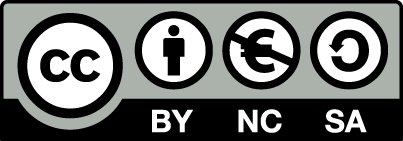 [1] http://creativecommons.org/licenses/by-nc-sa/4.0/ 
Ως Μη Εμπορική ορίζεται η χρήση:
που δεν περιλαμβάνει άμεσο ή έμμεσο οικονομικό όφελος από την χρήση του έργου, για το διανομέα του έργου και αδειοδόχο
που δεν περιλαμβάνει οικονομική συναλλαγή ως προϋπόθεση για τη χρήση ή πρόσβαση στο έργο
που δεν προσπορίζει στο διανομέα του έργου και αδειοδόχο έμμεσο οικονομικό όφελος (π.χ. διαφημίσεις) από την προβολή του έργου σε διαδικτυακό τόπο
Ο δικαιούχος μπορεί να παρέχει στον αδειοδόχο ξεχωριστή άδεια να χρησιμοποιεί το έργο για εμπορική χρήση, εφόσον αυτό του ζητηθεί.
Επεξήγηση όρων χρήσης έργων τρίτων
Δεν επιτρέπεται η επαναχρησιμοποίηση του έργου, παρά μόνο εάν ζητηθεί εκ νέου άδεια από το δημιουργό.
©
διαθέσιμο με άδεια CC-BY
Επιτρέπεται η επαναχρησιμοποίηση του έργου και η δημιουργία παραγώγων αυτού με απλή αναφορά του δημιουργού.
διαθέσιμο με άδεια CC-BY-SA
Επιτρέπεται η επαναχρησιμοποίηση του έργου με αναφορά του δημιουργού, και διάθεση του έργου ή του παράγωγου αυτού με την ίδια άδεια.
διαθέσιμο με άδεια CC-BY-ND
Επιτρέπεται η επαναχρησιμοποίηση του έργου με αναφορά του δημιουργού. 
Δεν επιτρέπεται η δημιουργία παραγώγων του έργου.
διαθέσιμο με άδεια CC-BY-NC
Επιτρέπεται η επαναχρησιμοποίηση του έργου με αναφορά του δημιουργού. 
Δεν επιτρέπεται η εμπορική χρήση του έργου.
Επιτρέπεται η επαναχρησιμοποίηση του έργου με αναφορά του δημιουργού
και διάθεση του έργου ή του παράγωγου αυτού με την ίδια άδεια.
Δεν επιτρέπεται η εμπορική χρήση του έργου.
διαθέσιμο με άδεια CC-BY-NC-SA
διαθέσιμο με άδεια CC-BY-NC-ND
Επιτρέπεται η επαναχρησιμοποίηση του έργου με αναφορά του δημιουργού.
Δεν επιτρέπεται η εμπορική χρήση του έργου και η δημιουργία παραγώγων του.
διαθέσιμο με άδεια 
CC0 Public Domain
Επιτρέπεται η επαναχρησιμοποίηση του έργου, η δημιουργία παραγώγων αυτού και η εμπορική του χρήση, χωρίς αναφορά του δημιουργού.
Επιτρέπεται η επαναχρησιμοποίηση του έργου, η δημιουργία παραγώγων αυτού και η εμπορική του χρήση, χωρίς αναφορά του δημιουργού.
διαθέσιμο ως κοινό κτήμα
χωρίς σήμανση
Συνήθως δεν επιτρέπεται η επαναχρησιμοποίηση του έργου.
34
Διατήρηση Σημειωμάτων
Οποιαδήποτε αναπαραγωγή ή διασκευή του υλικού θα πρέπει να συμπεριλαμβάνει:
το Σημείωμα Αναφοράς
το Σημείωμα Αδειοδότησης
τη δήλωση Διατήρησης Σημειωμάτων
το Σημείωμα Χρήσης Έργων Τρίτων (εφόσον υπάρχει)
μαζί με τους συνοδευόμενους υπερσυνδέσμους.
Σημείωμα Χρήσης Έργων Τρίτων
Το Έργο αυτό κάνει χρήση περιεχομένου από τα ακόλουθα έργα:
Κοινωνιολογία, Οι Βασικές Έννοιες, Michael Hughes, Carolyn J. Kroehler, Εισαγωγή και επιστημονική επιμέλεια Θεόδωρος Ιωσηφίδης, Εκδόσεις Κριτική, 2007
Χρηματοδότηση
Το παρόν εκπαιδευτικό υλικό έχει αναπτυχθεί στo πλαίσιo του εκπαιδευτικού έργου του διδάσκοντα.
Το έργο «Ανοικτά Ακαδημαϊκά Μαθήματα στο ΤΕΙ Αθήνας» έχει χρηματοδοτήσει μόνο την αναδιαμόρφωση του εκπαιδευτικού υλικού. 
Το έργο υλοποιείται στο πλαίσιο του Επιχειρησιακού Προγράμματος «Εκπαίδευση και Δια Βίου Μάθηση» και συγχρηματοδοτείται από την Ευρωπαϊκή Ένωση (Ευρωπαϊκό Κοινωνικό Ταμείο) και από εθνικούς πόρους.
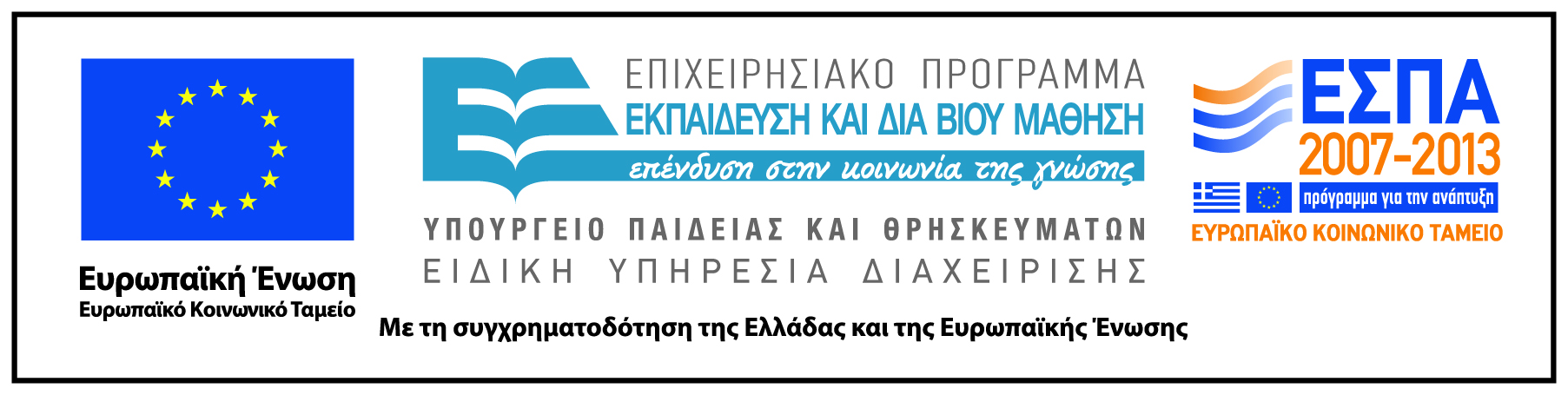